Photomicrographs of Plant foods  

	Corn
Permission to reproduce original photomicrographs used to make this  collection may be obtained from 
  
 Dr. David O. Norris at
   david.norris@colorado.edu
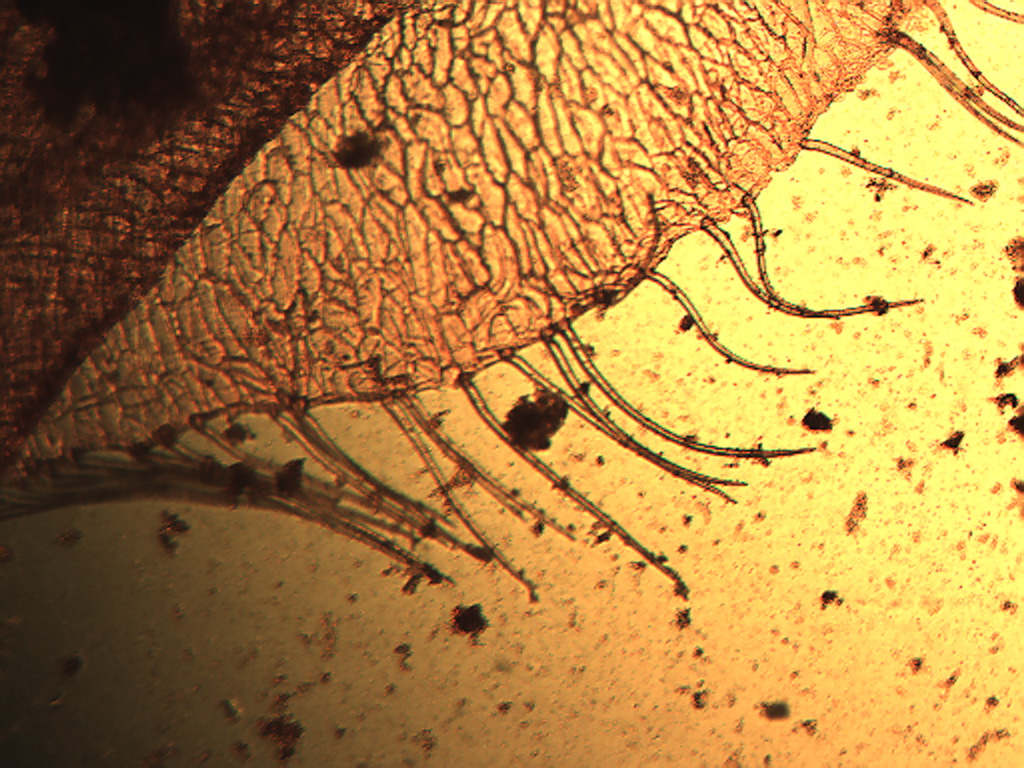 [Speaker Notes: 135. Zea mays L.   Corn. Testa (seed coat) epidermis with trichomes (arrows), safranin stain, 4X.  These can be readily separated from the epidermal cells.]
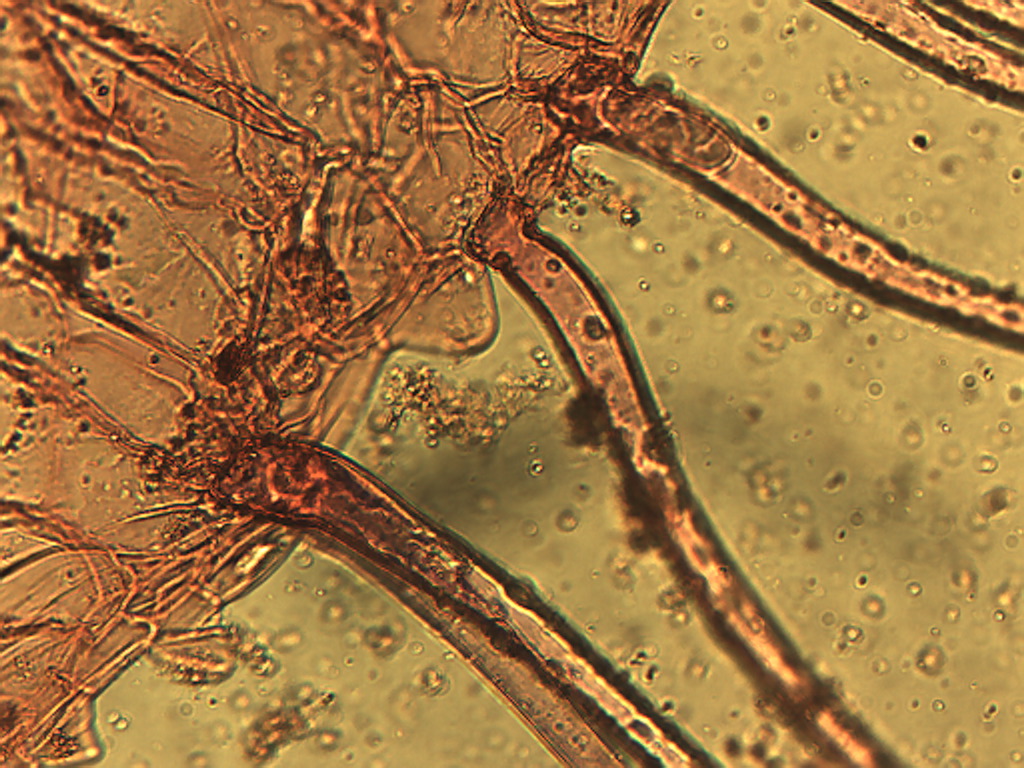 [Speaker Notes: 136. Corn.  Showing attachment of trichomes to seed coat epidermis, safranin stain, 25X.]
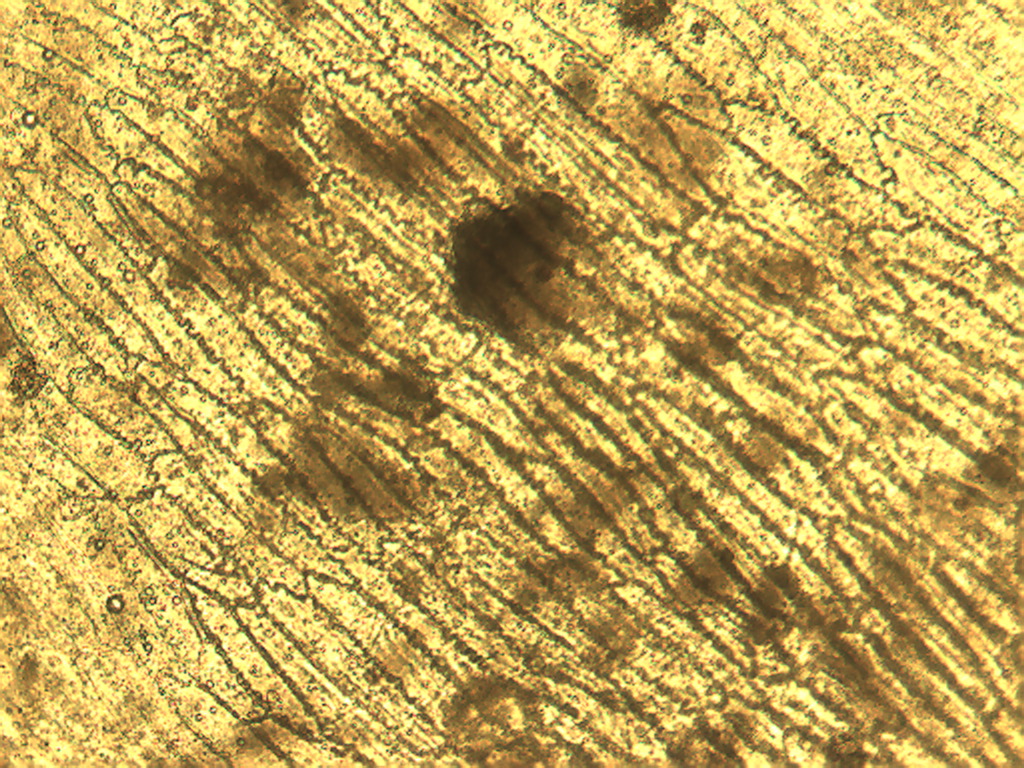 [Speaker Notes: 137. Corn. Testa (seed coat) epidermal cells, 10X.  Note how cells are connected to each other.]
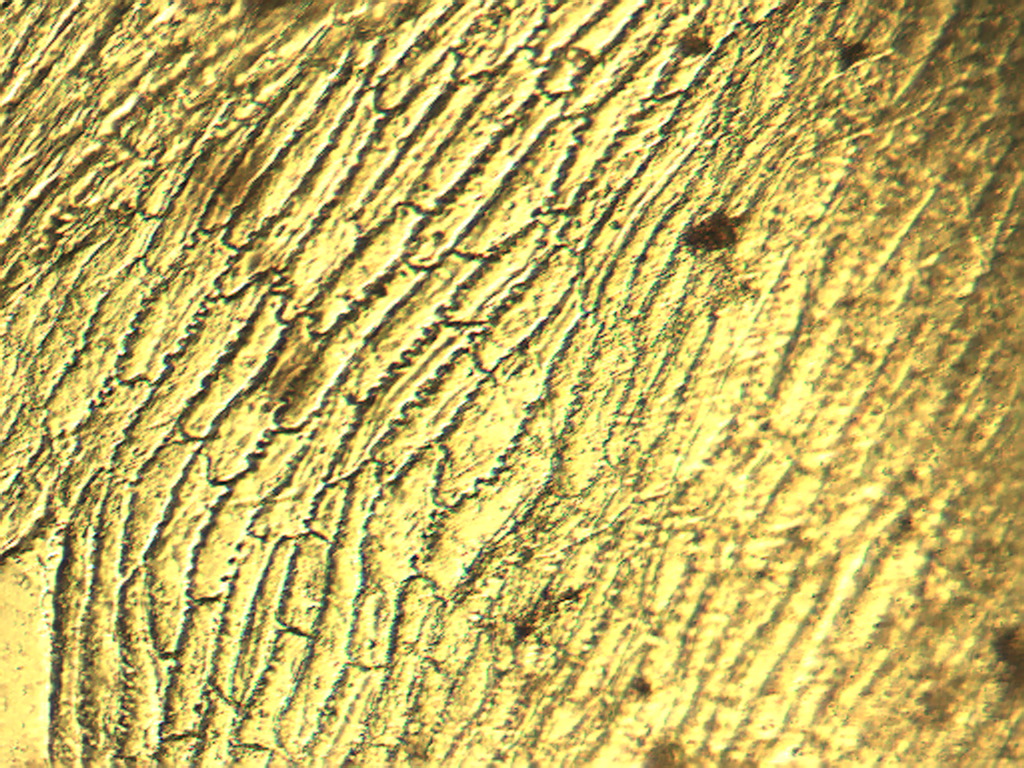 [Speaker Notes: 138. Corn.  Testa (seed coat) epidermal cells showing negative response to staining for starch, 10X.]
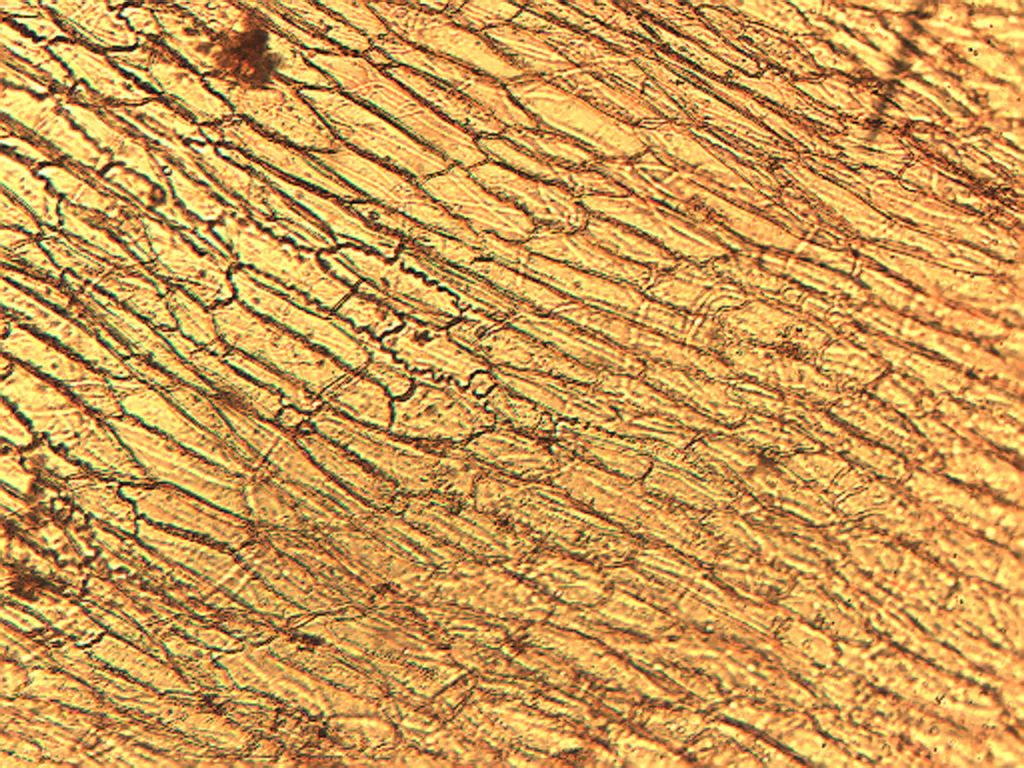 [Speaker Notes: 139. Corn.  Testa (seed coat) epidermis stained with safranin, 10X.]
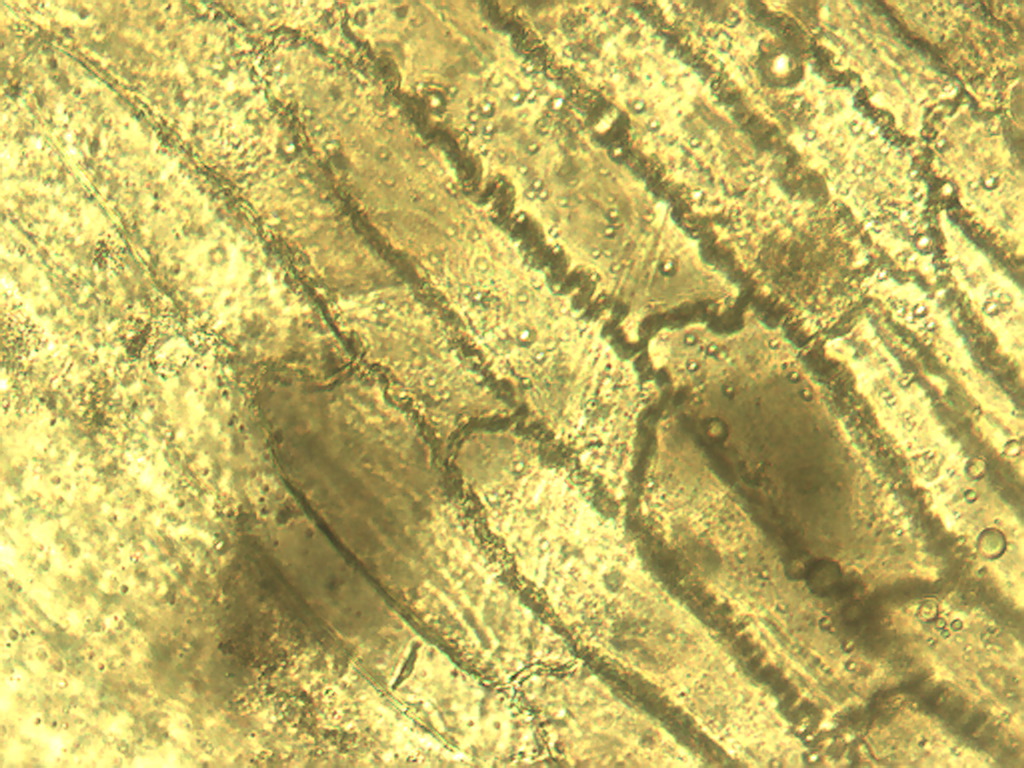 [Speaker Notes: 140. Corn. Seed coat (testa) epidermal cells emphasizing interdigitation of cell walls (arrows), 25X.]
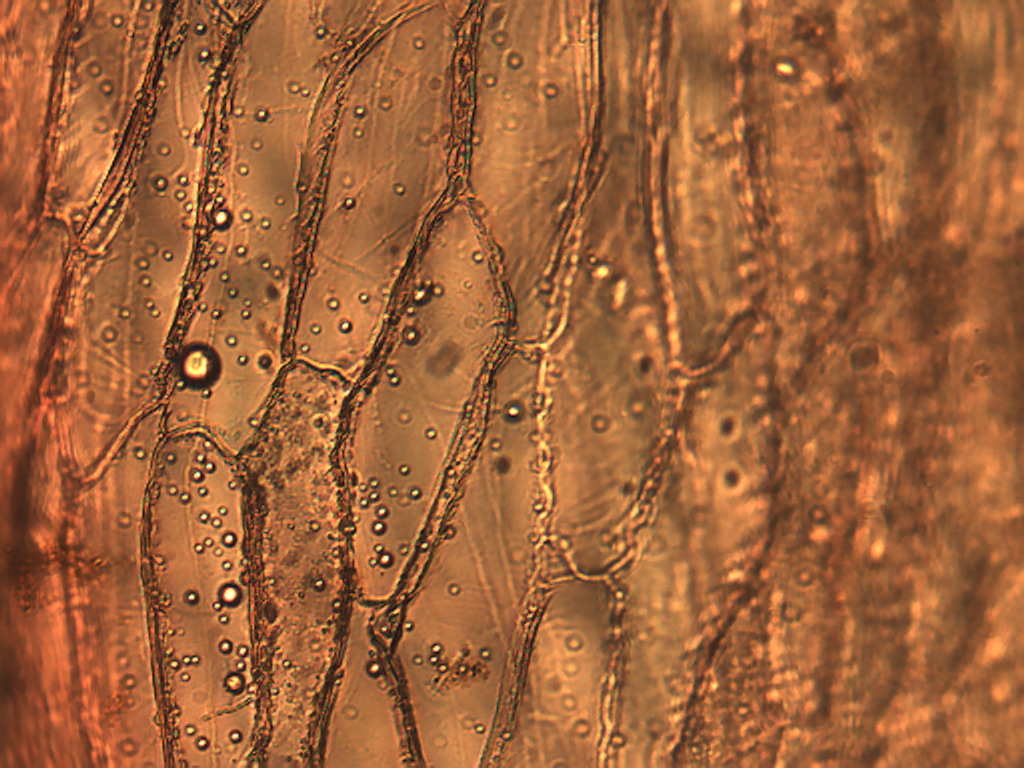 [Speaker Notes: 141. Corn. Seed coat (testa) epidermal cells stained with safranin, 25X.]
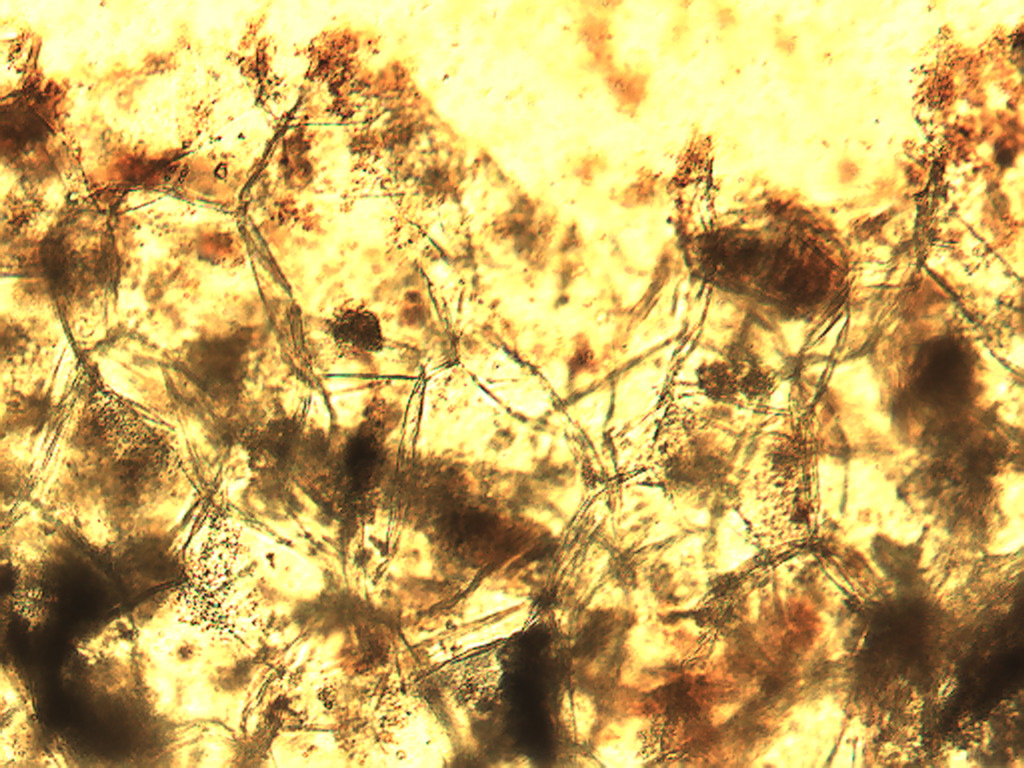 [Speaker Notes: 142. Corn. Large pulp parenchymal cells stained with safranin, 10X.]
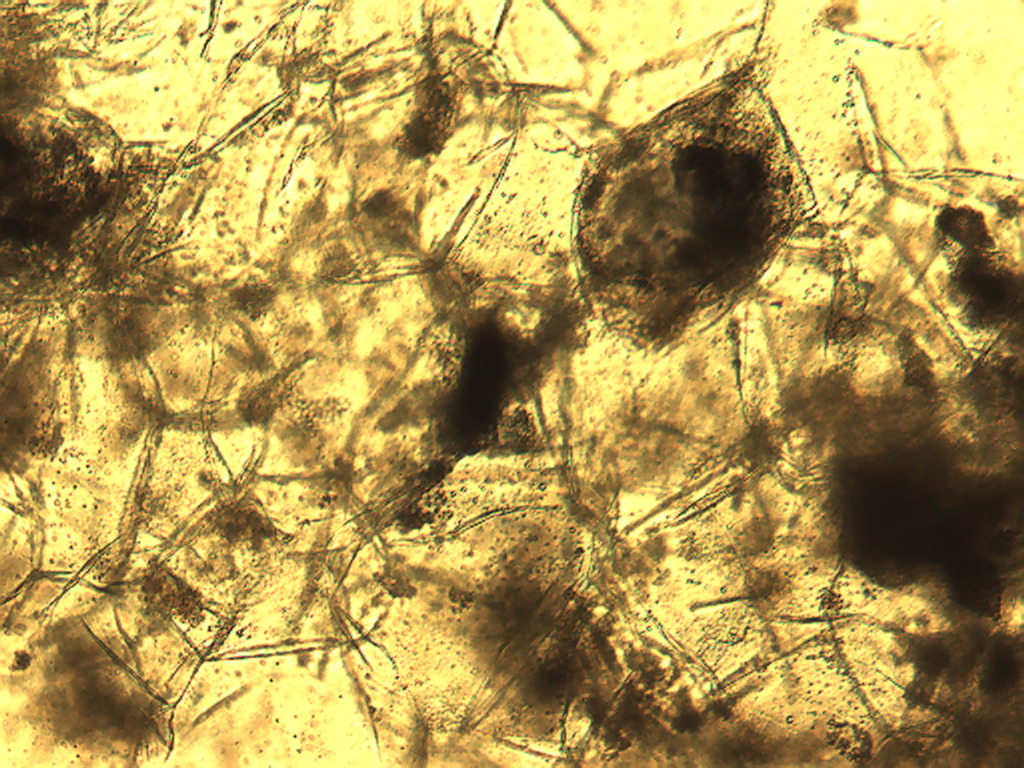 [Speaker Notes: 143. Corn; large pulp parenchymal cells stained for starch (black), 10X]
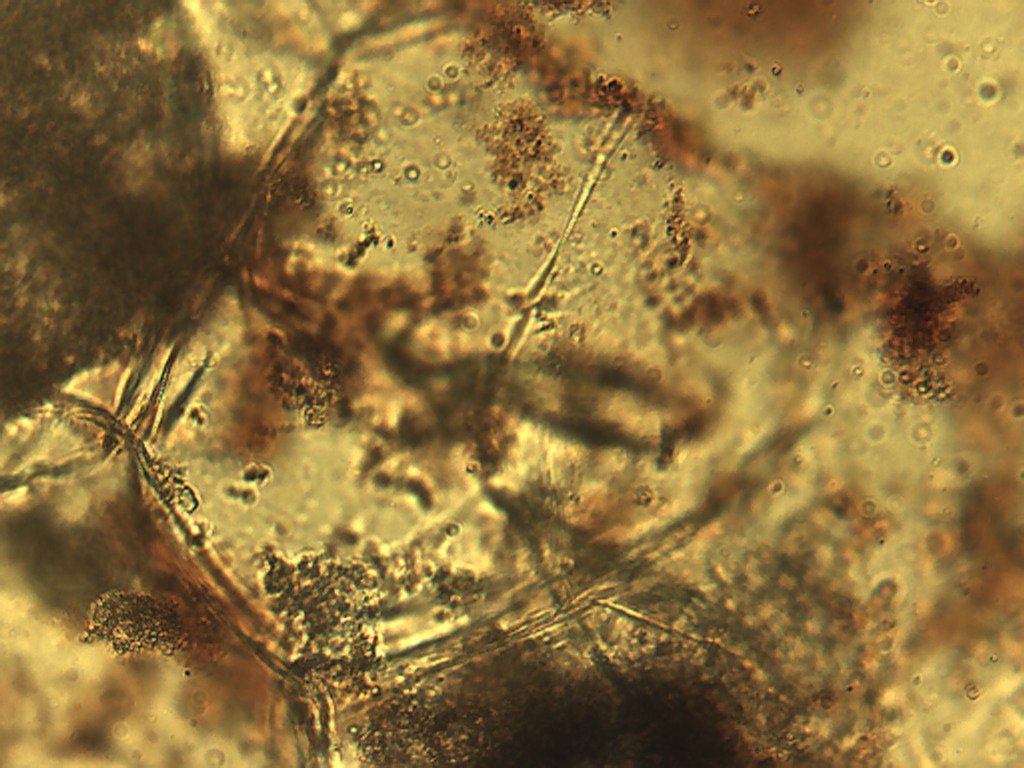 [Speaker Notes: 144. Corn.  Large pulp parenchymal cell stained with safranin, 25X.]
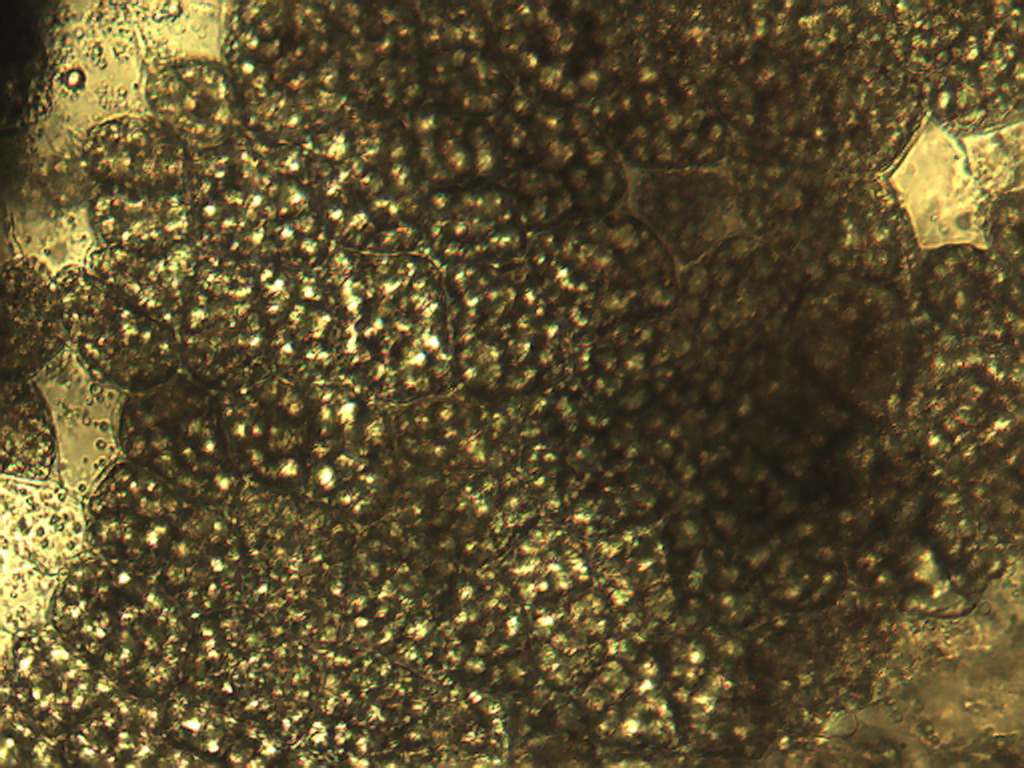 [Speaker Notes: 145. Corn. Small pulp parenchymal cells stained for starch, 25X.]
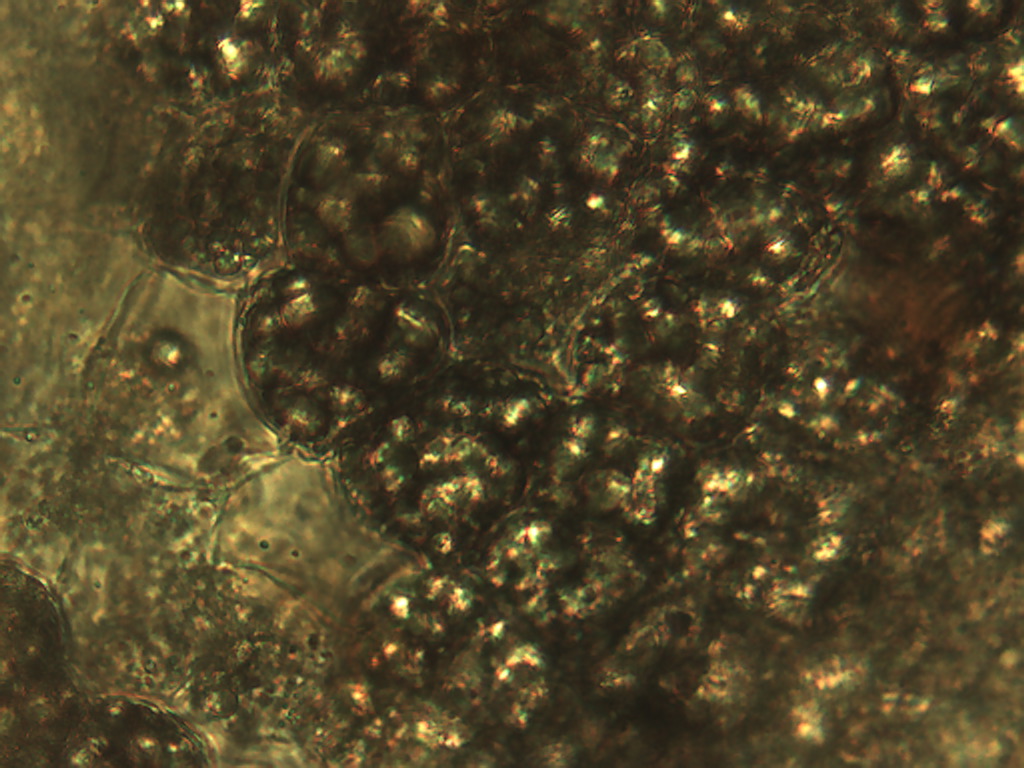 [Speaker Notes: 146. Corn.  Small pulp parenchymal cells stained for starch, 40X.]